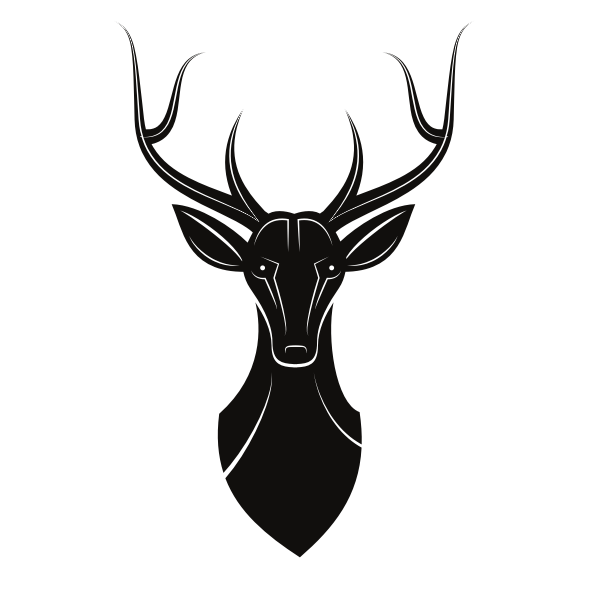 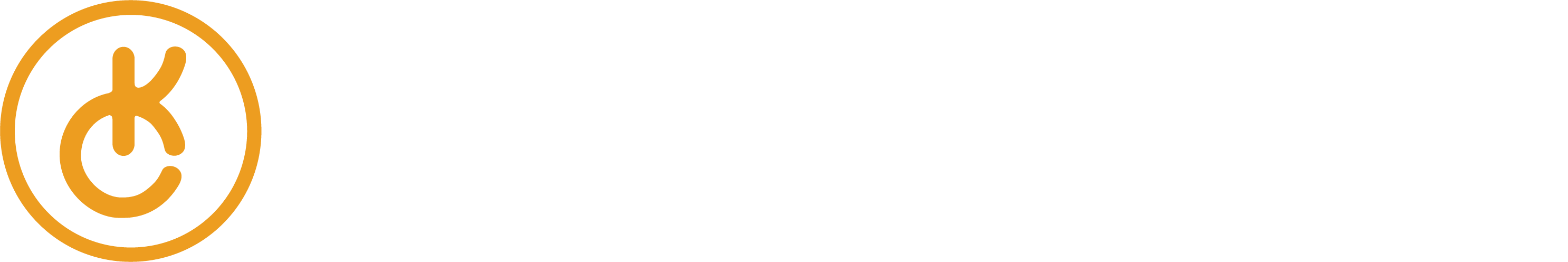 Weed warriors
John fosholtMay 16, 2023
Weed 
Warriors - 
Dawn 
Hendry 
and 
volunteers
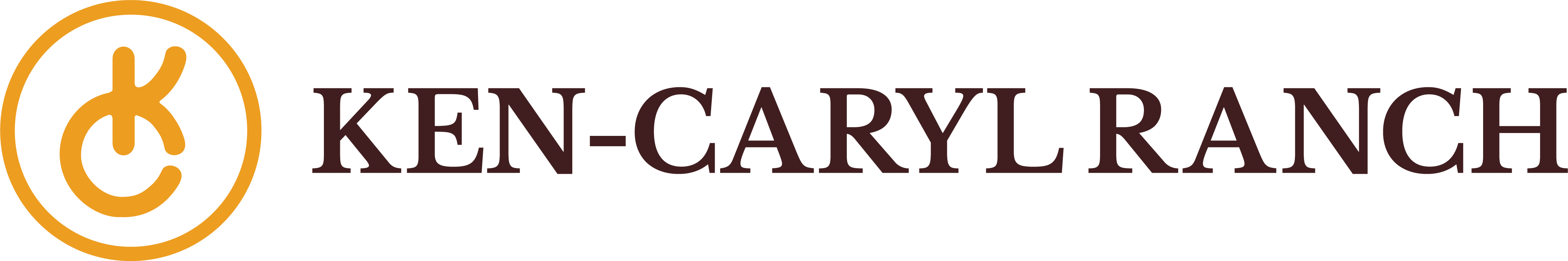 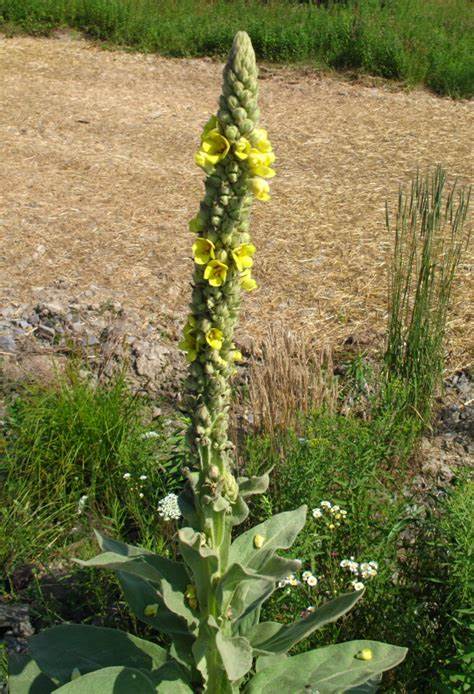 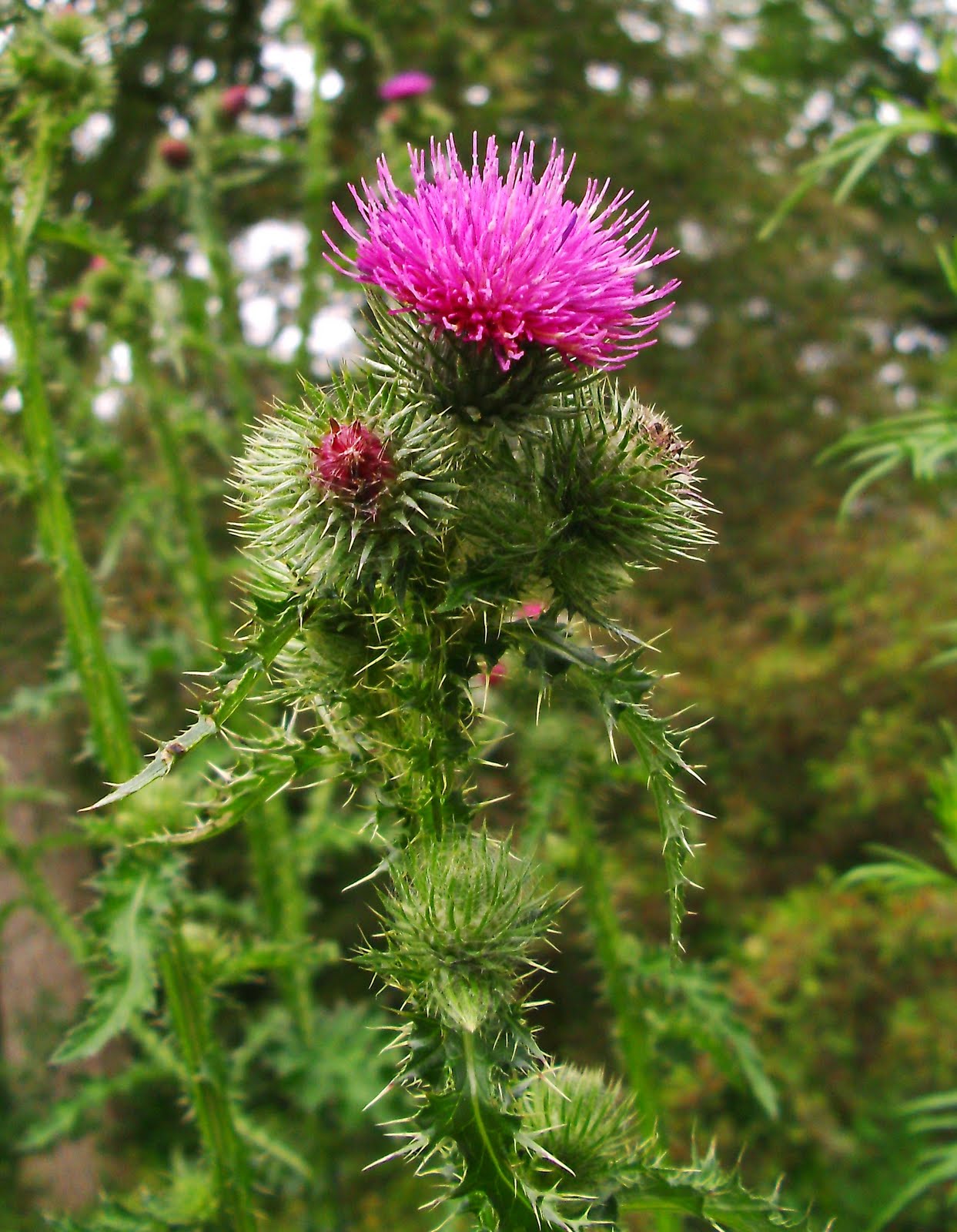 Weed 
Warriors - 
Target Weeds
Common mullein
Scotch Thistle
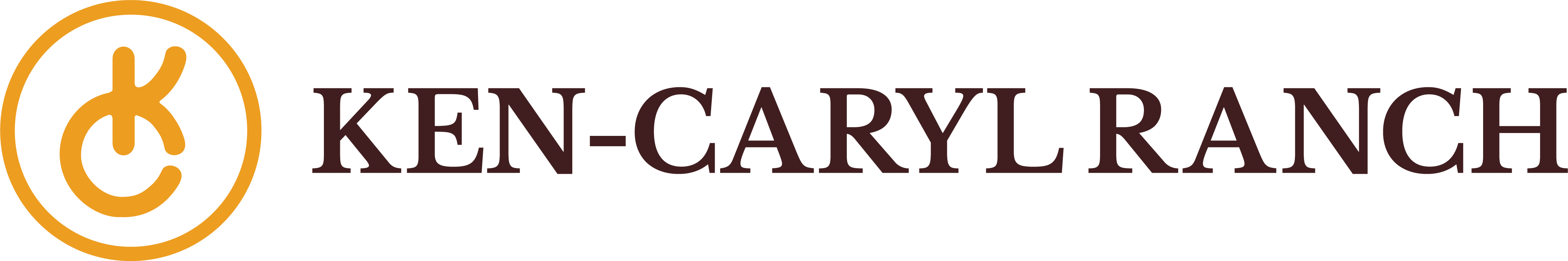 Weed warriors - 
2022 Weed count
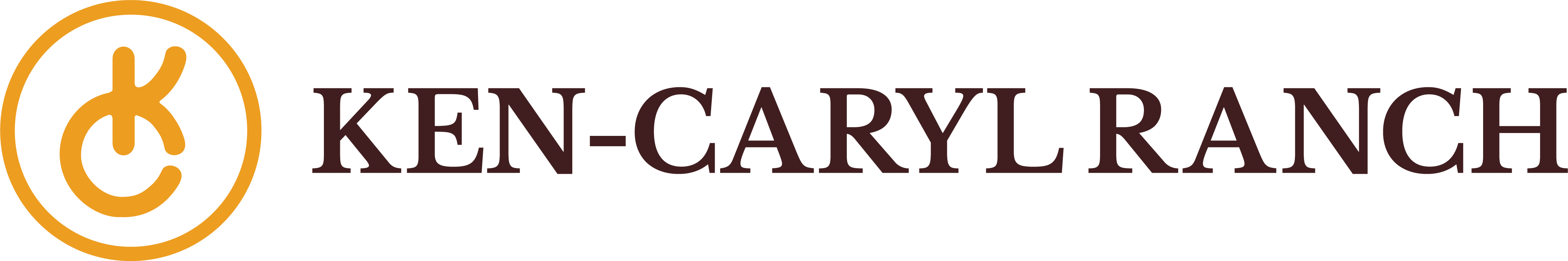 Weed warriors - 
Training day
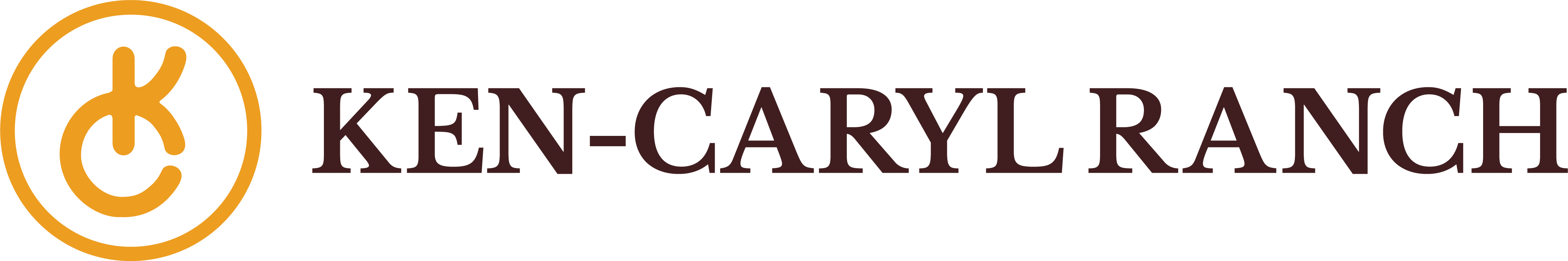 Weed 
Warriors - 
Training 
day
Erlinda stafford 
Trail club coordinator
Nick decarolis
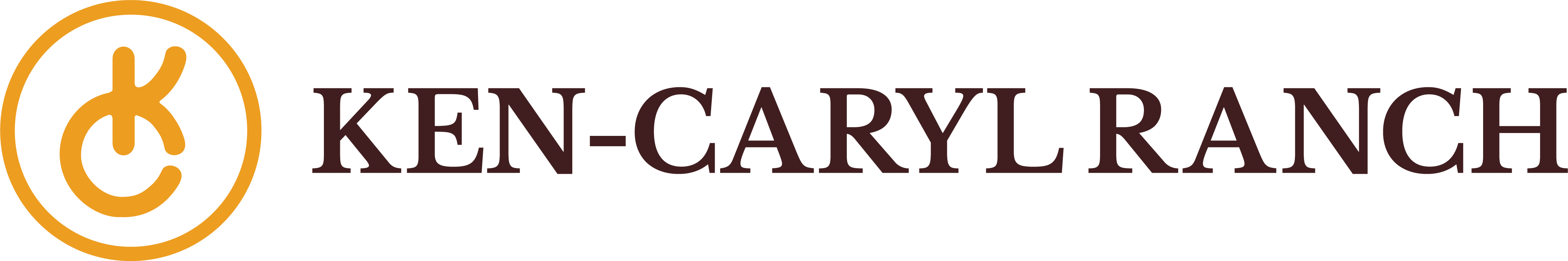 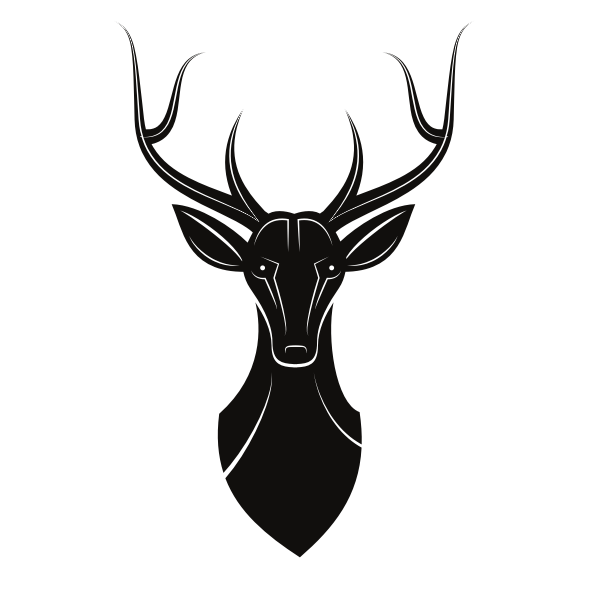 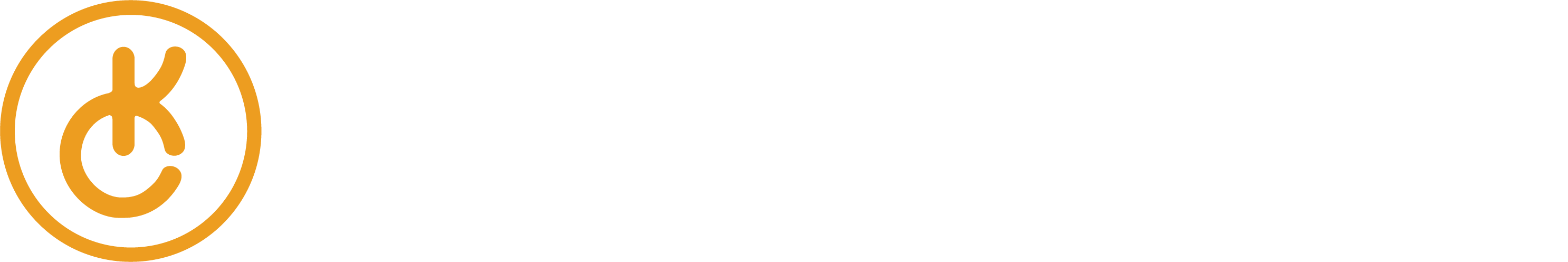 Thank you to our volunteers!!
Weed warriors